GT antiparasitaires RFSA – 10 janvier 2019
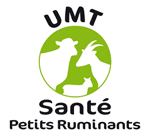 Implications de l’UMT
« Santé des Petits Ruminants »
dans les études sur la résistance 
aux anthelminthiques
Axes de recherche de l’UMT SPR
Axe 1 : Elaboration de nouvelles approches de diagnostic individuel et collectif
Action 1.2 Détection des infestations par les helminthes chez les petits ruminants

Axe 2 : Caractérisation des facteurs de risque sanitaires et hygiéniques en vue de leur maîtrise

Axe 3 : Maîtrise sanitaire des systèmes d’élevages adaptée aux nouveaux enjeux sociétaux
Action 3.1 Approche raisonnée de l’utilisation des intrants médicamenteux en réponse au phénomène de résistance
Action 3.2 Utilisation de substances naturelles comme alternatives aux molécules chimiques de synthèse
Action 3.3 Sélection génétique pour la résistance aux maladies
Epidémiologie - enquêtes terrain1. réalisé
Epidémiologie - enquêtes terrain2. en cours
Outils de diagnostic et de dépistage
PCR temps réel (Milhes et al., 2017) pour identifier les larves infestantes des espèces :
Haemonchus contortus
Teladorsagia circumcincta
Trichostrongylus colubriformis

Evaluation en cours de la coprologie de mélange dans un dépistage simplifié de la résistance en élevage par rapport aux coprologies individuelles
Thèse Sébastien Greil et Aline Richelme sur 10 élevages de Haute Vienne avec le CIIRPO
En projet…
Montage d’un observatoire de la résistance à l’éprinomectine dans les deux bassins ovins laitiers des PA et du rayon de Roquefort
Eprinomectine = seule solution AH en lactation…
Surveillance passive et active avec un réseau de partenaires publics et privés de terrain
Surveillance de terrain couplée avec un isolement des souches résistantes et étude des mécanismes moléculaires de résistance
INRA ISP 
St Martin du Touch
… mais bon…  projet recalé trois fois de suite par France Futur Elevage …
En projet…
Possibilité de tester de nouvelles méthodes de dépistage de la résistance dans les élevages suivis et sur les souches résistantes…

		avis aux amateurs…